Consider the program.
' Convert 25 kilograms to grams
LET KG = 25
LET G = 1000
LET RESULT = KG * G
PRINT RESULT
Will this program do the same thing each time it is run?
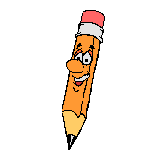 Every time you run the program it will do exactly the same thing. 
The next time you want to convert grams to kilograms, you would have to change the program to calculate with the new values. 
The program is not very useful.
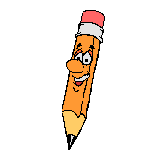 Most useful computer programs input data from various sources when they run. 
Input means data that comes from outside the program. 
A program that does this can work with new data each time it is run.
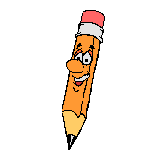 The INPUT Statement
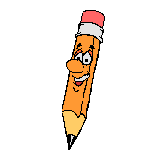 QBasic uses the INPUT statement to input data from the keyboard.
Here is a program that asks the user for a number, then prints out that number times two:
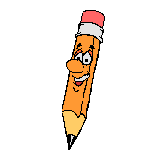 SAMPLE PROGRAM 1
A program that will ask the user to input a number
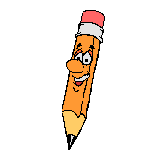 SAMPLE PROGRAM 1
' Input a number
INPUT “ENTER A NUMBER:”; NUM
PRINT “NUMBER IS: “ NUM
END
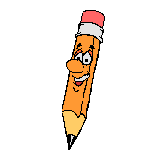 Output:
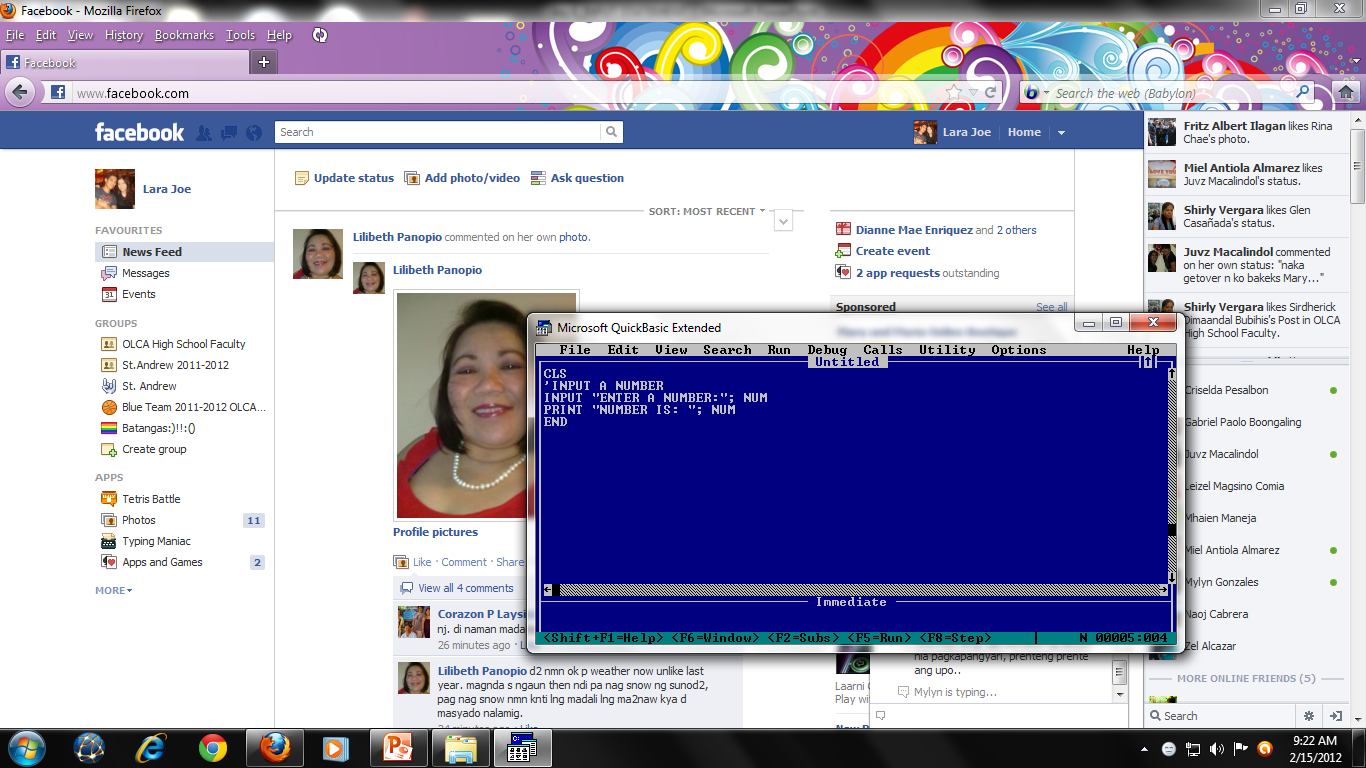 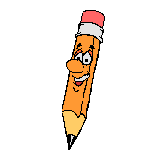 Output:
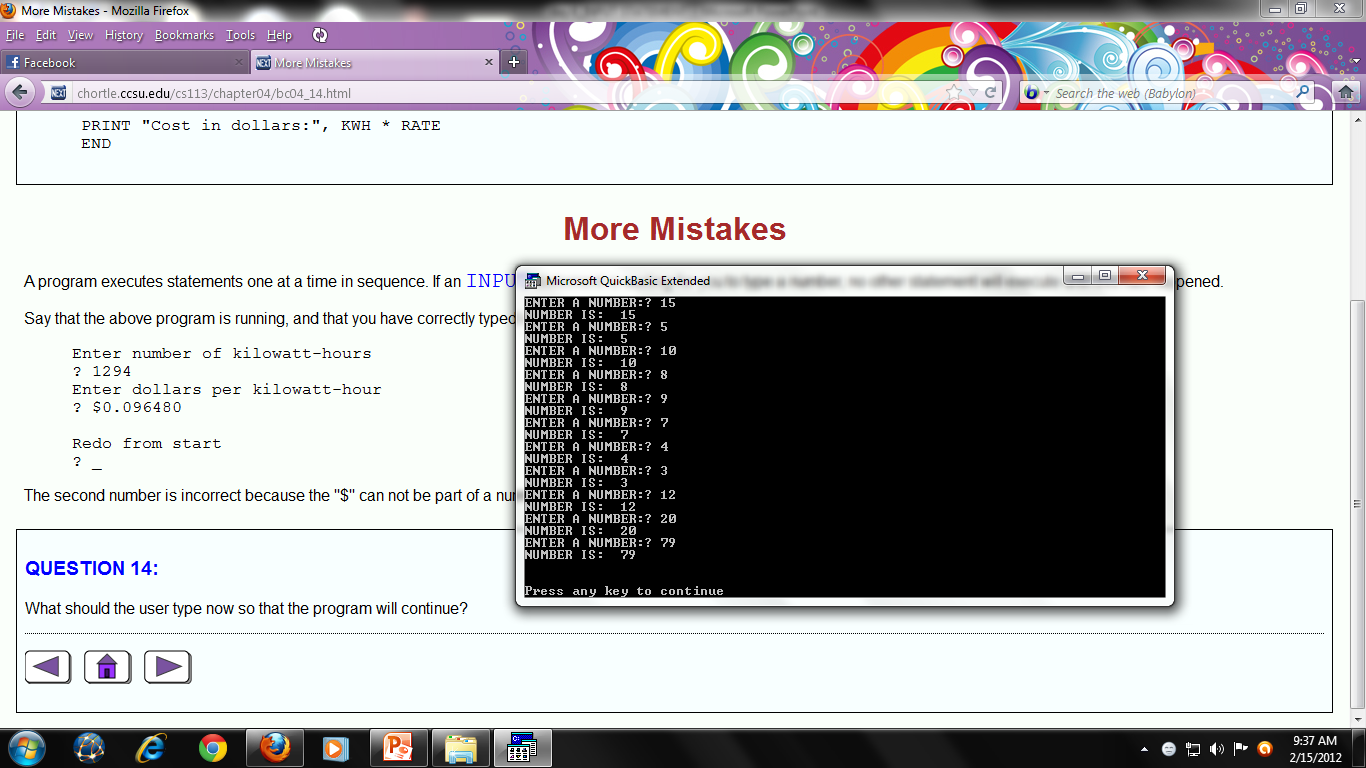 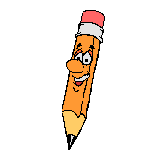 ' Input a number
- A line with comment
INPUT “ENTER A NUMBER:”; NUM
INPUT command is used to input data from the keyboard.
NUM (the variable assigned 
	to the value the user will 
	input)
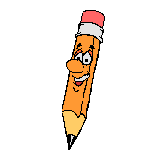 PRINT “NUMBER IS: “ NUM
Will print the statement “Number is” together with the value that you 
   enter
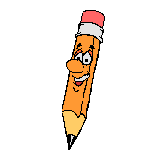 Output:
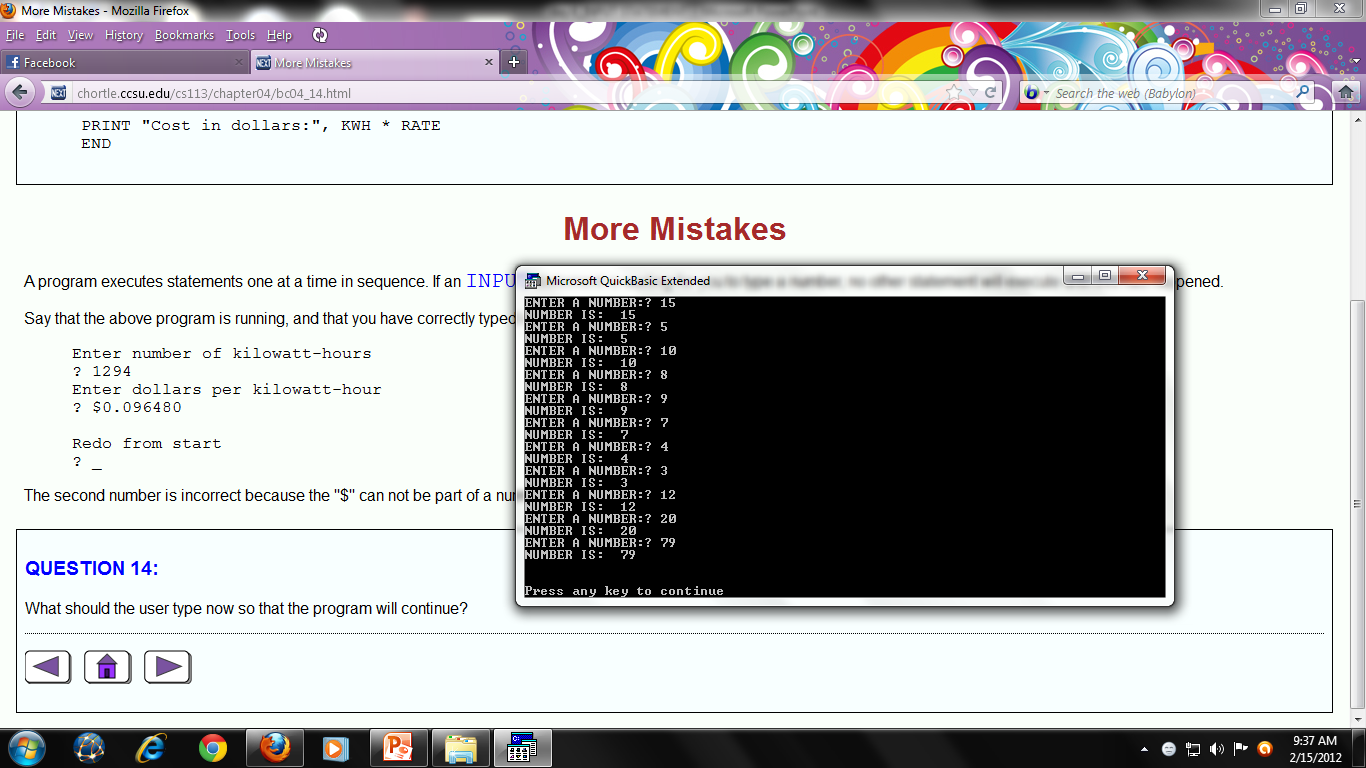 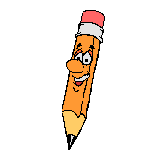 Mistakes in the program
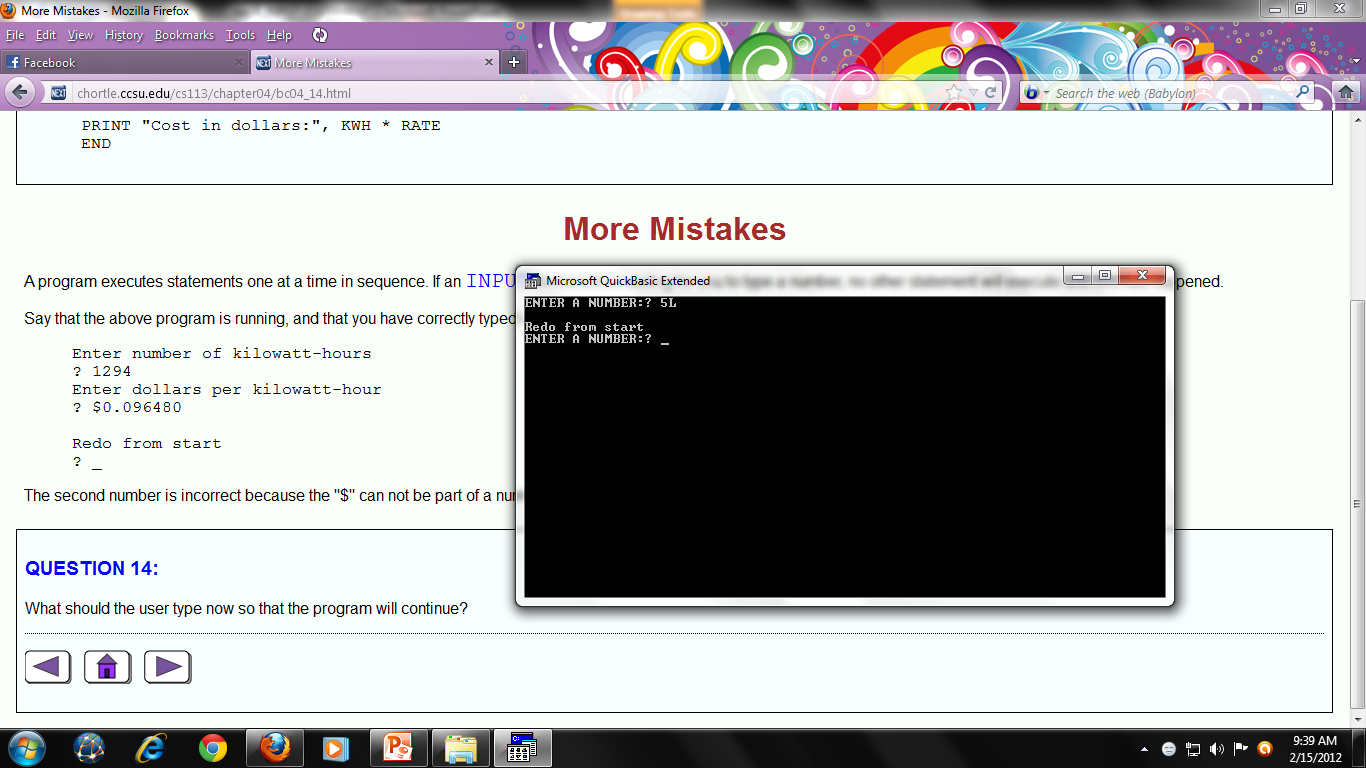 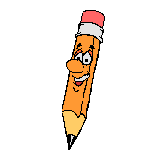 Mistakes in the program
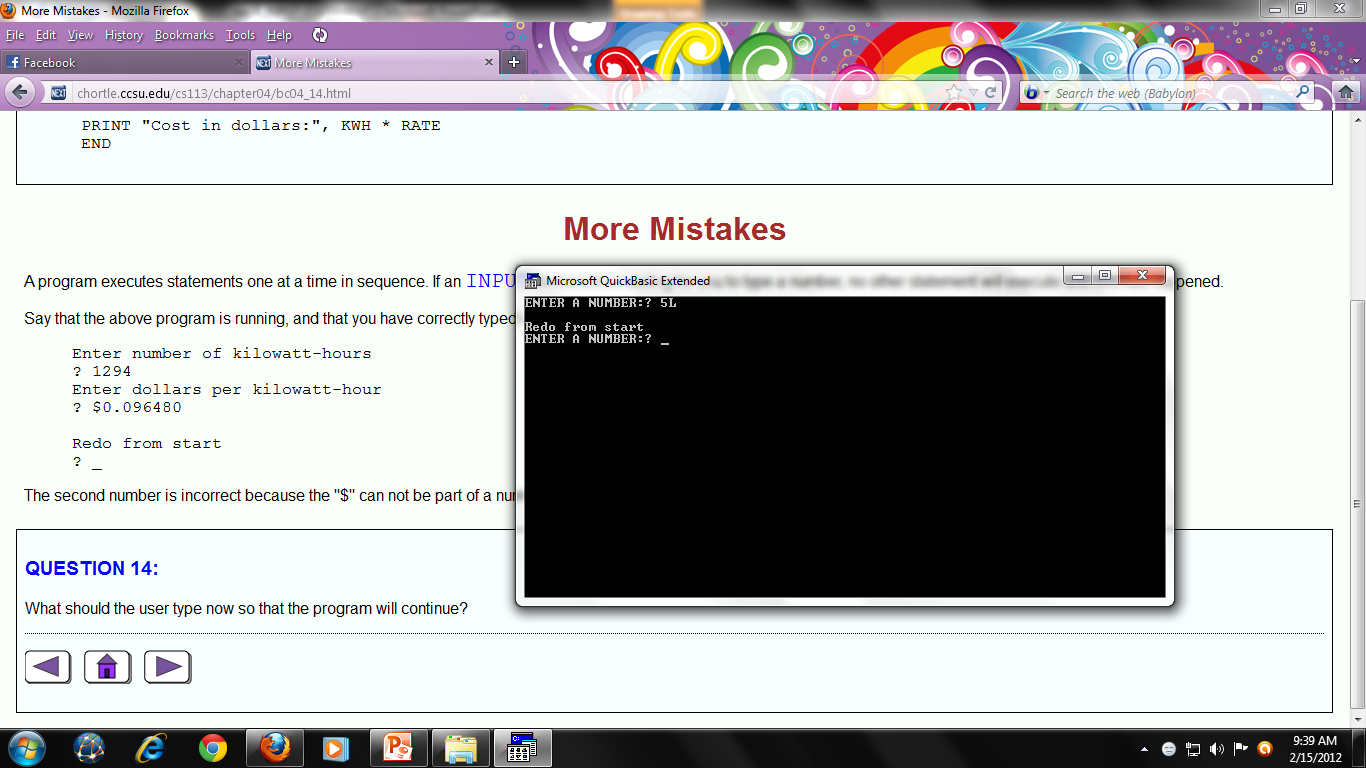 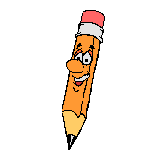 The first number is incorrect because “L" can not be part of a number.
SAMPLE PROGRAM 2
A program that will ask the user to input their name
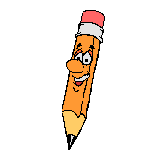 SAMPLE PROGRAM 2
' Input a name
INPUT “ENTER YOUR NAME:”; NAME$
PRINT “NAME IS: “ NAME$
END
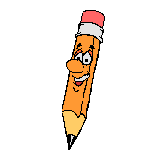 Output:
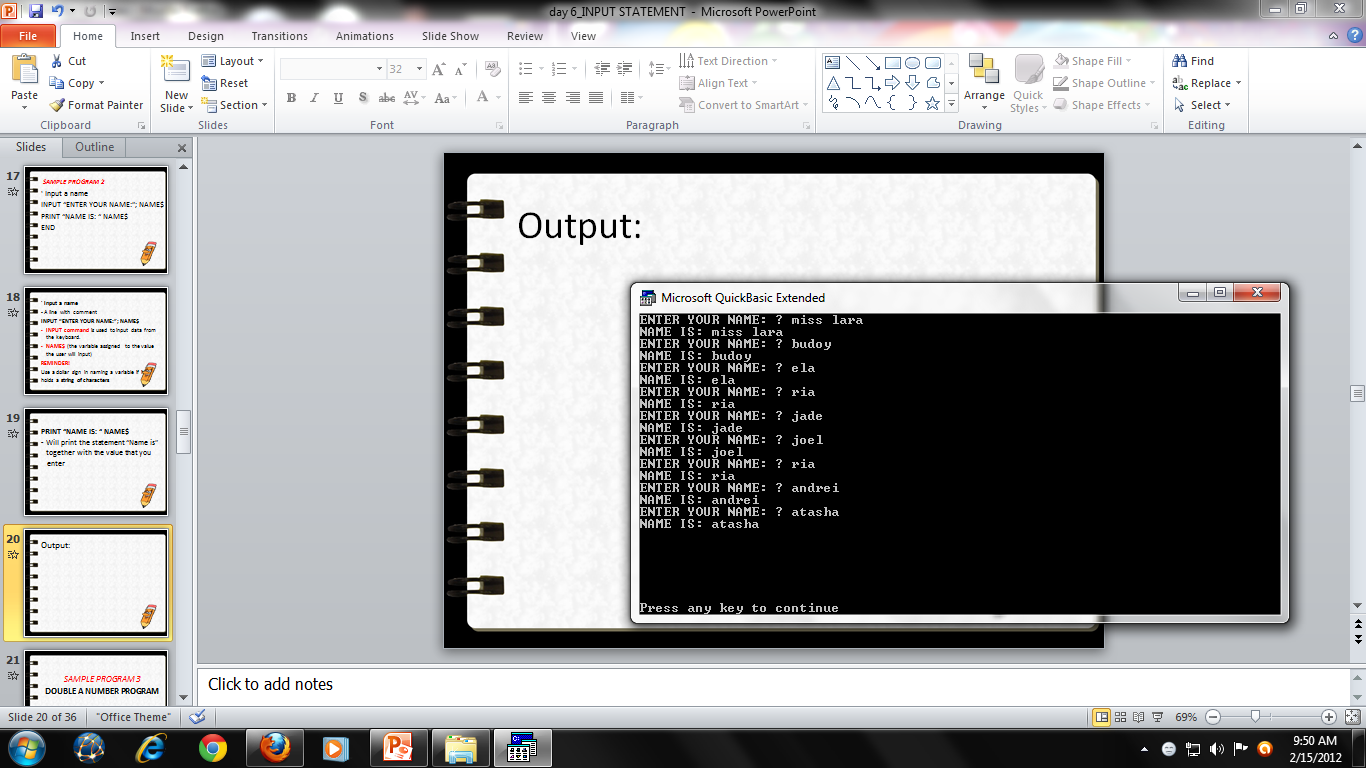 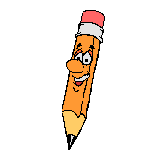 ' Input a name
- A line with comment
INPUT “ENTER YOUR NAME:”; NAME$
INPUT command is used to input data from the keyboard.
NAME$ (the variable assigned  to the value the user will input)
REMINDER!
Use a dollar sign($) in naming a 
variable if it holds a string of characters
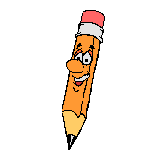 PRINT “NAME IS: “ NAME$
Will print the statement “Name is” together with the value that you 
   enter
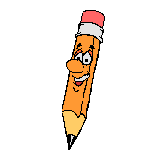 Output:
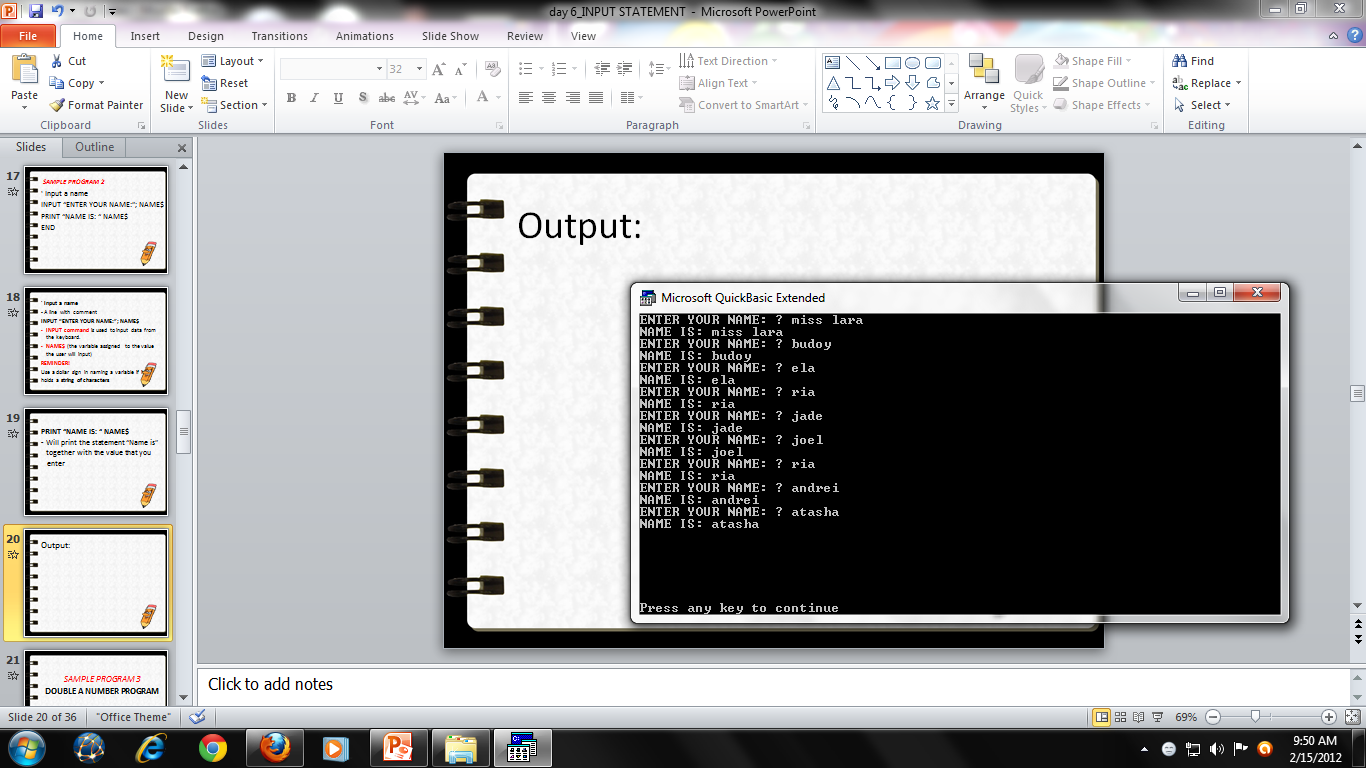 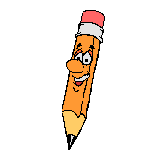 SAMPLE PROGRAM 3
DOUBLE A NUMBER PROGRAM
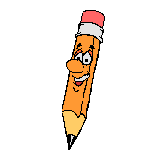 SAMPLE PROGRAM 3
' Double a number
INPUT “ENTER A NUMBER:”; NUM
PRINT “NUMBER IS: “ NUM * 2
END
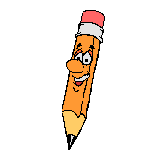 Output:
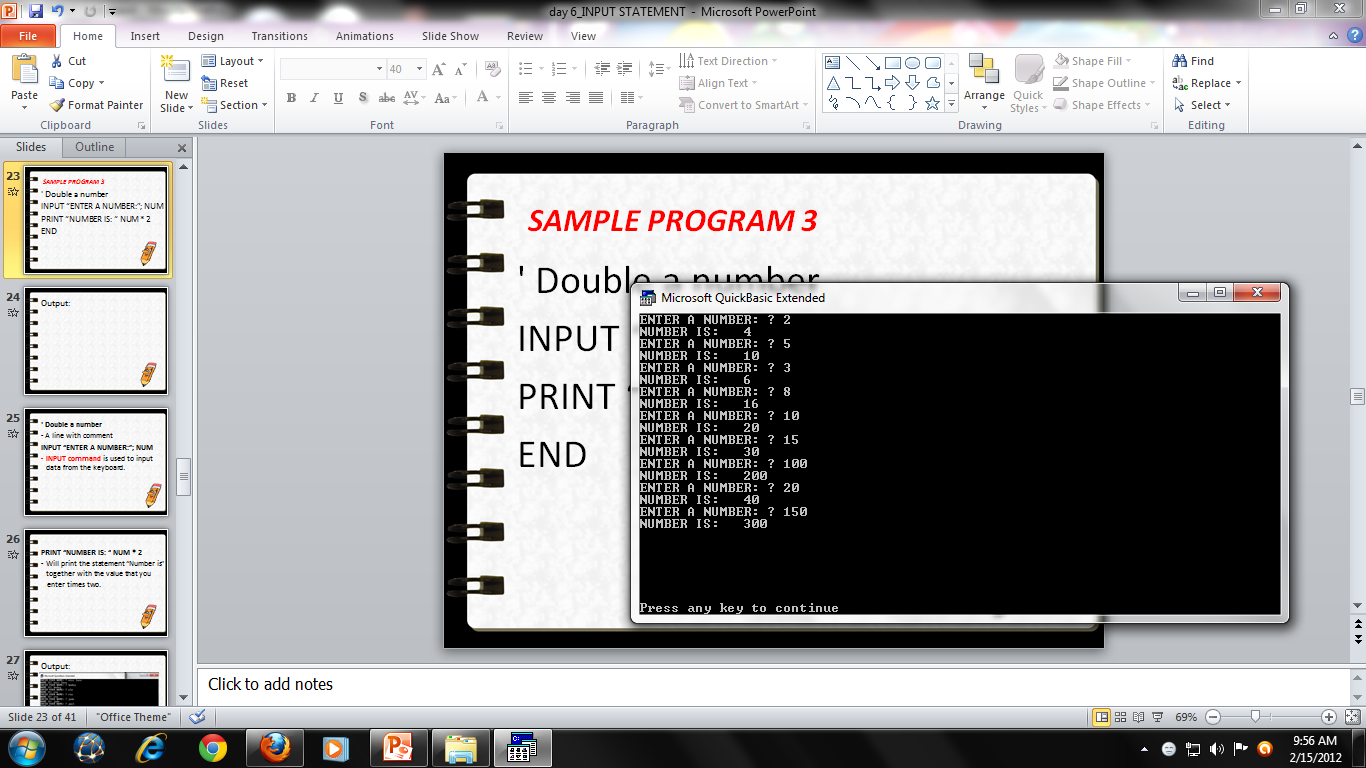 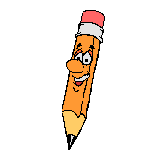 ' Double a number
- A line with comment
INPUT “ENTER A NUMBER:”; NUM
INPUT command is used to input data from the keyboard.
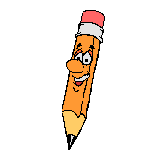 PRINT “NUMBER IS: “ NUM * 2
Will print the statement “Number is” together with the value that you 
   enter times two.
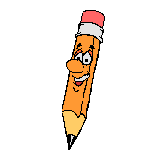 Output:
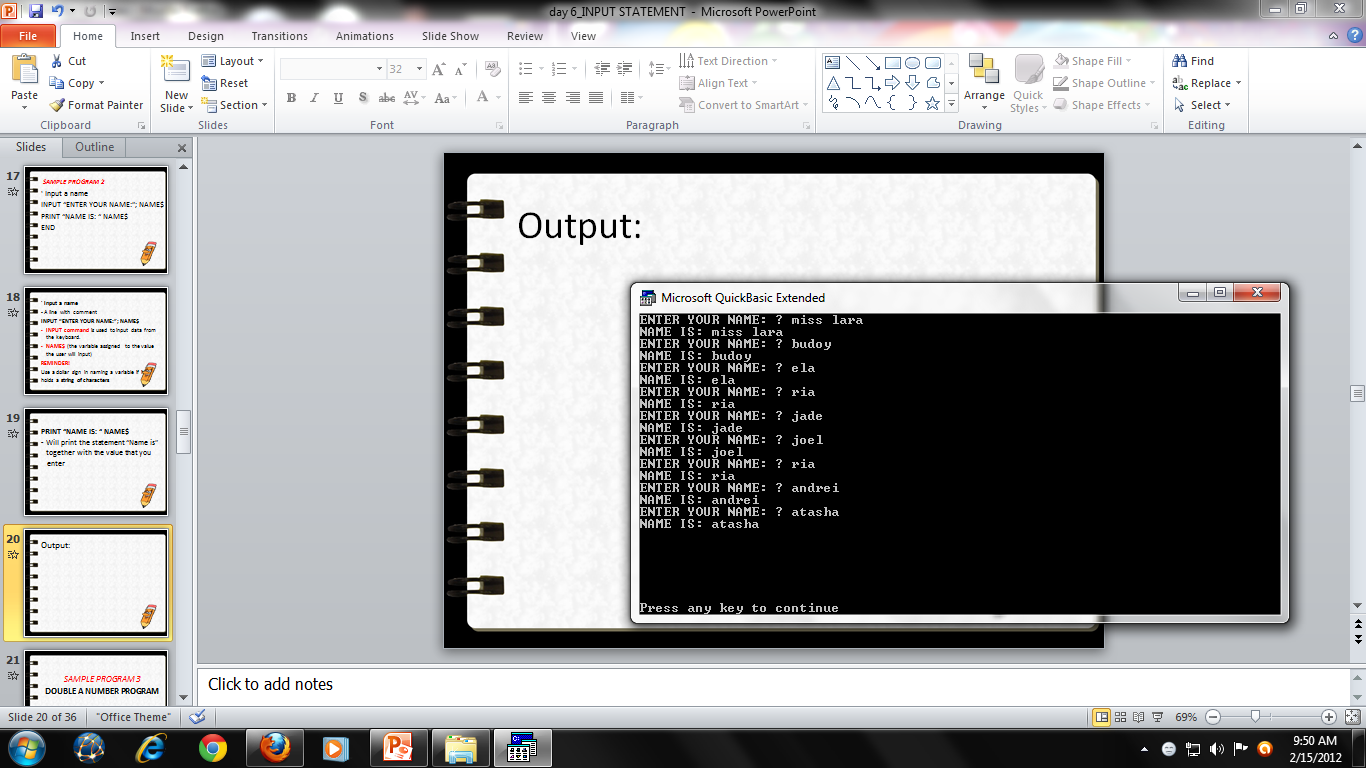 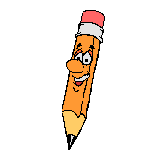 SAMPLE PROGRAM 4
CONVERT M TO KM
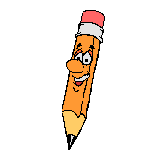 SAMPLE PROGRAM 4
' Convert m to km
INPUT “ENTER # OF METERS:” METER
PRINT “KM IS: “ METER / 1000
END
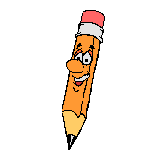 Output:
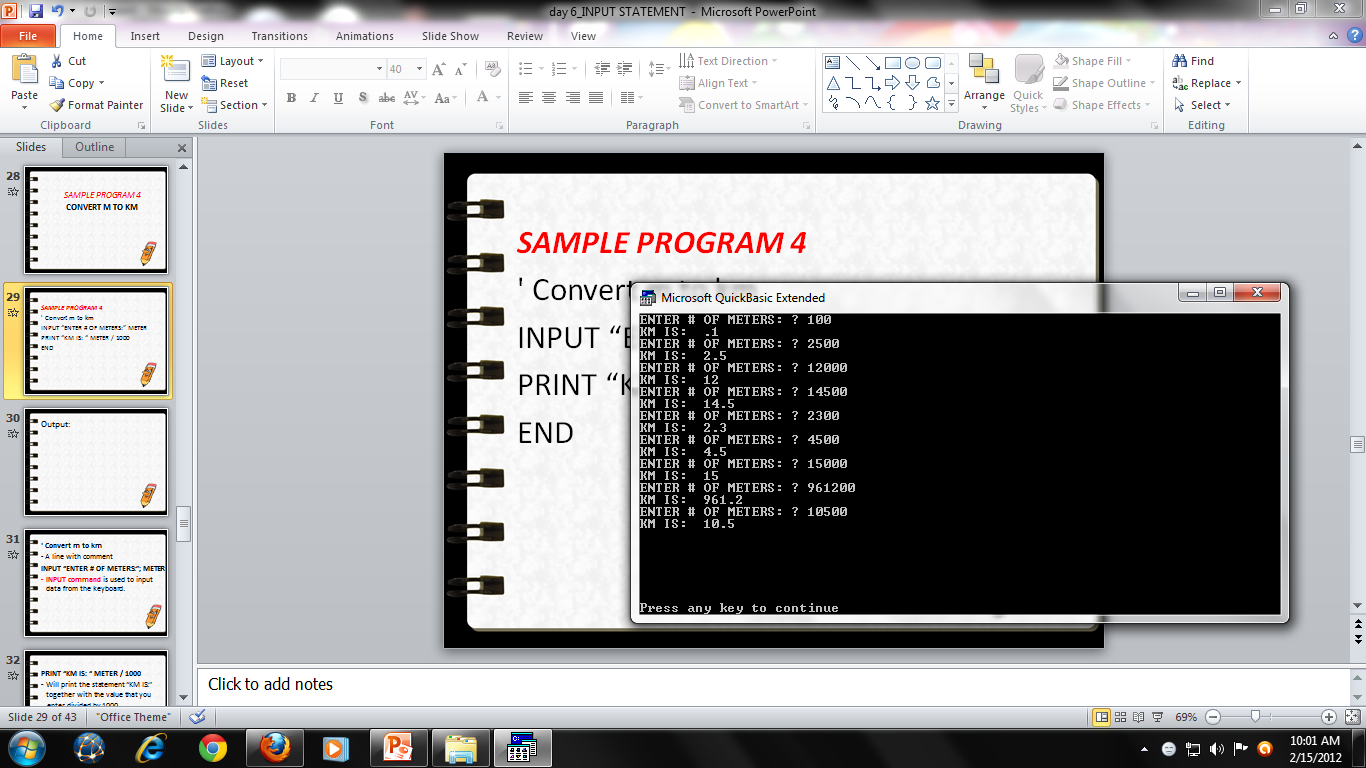 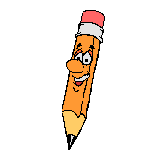 ' Convert m to km
- A line with comment
INPUT “ENTER # OF METERS:”; METER
INPUT command is used to input data from the keyboard.
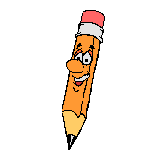 PRINT “KM IS: “ METER / 1000
Will print the statement “KM IS:” together with the value that you 
   enter divided by 1000.
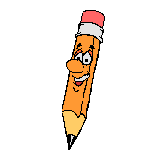 Output:
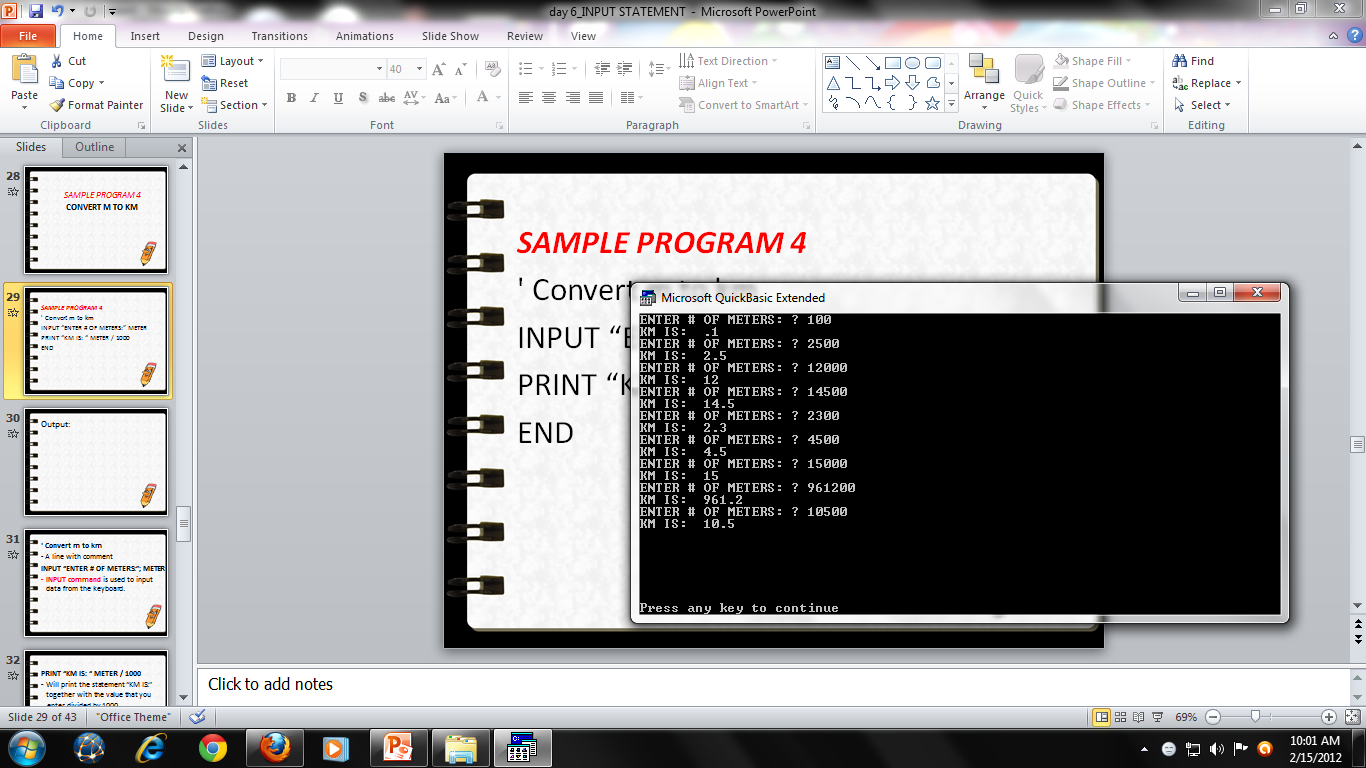 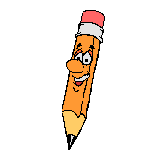 PROMPTING THE USER
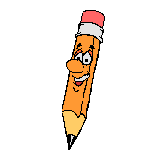 The string "Enter # of meters:”is called a prompt. 
A prompt is a short phrase which tells the user of a computer program what is expected.
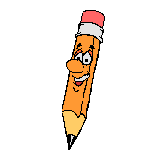 Mistakes in Typing Data
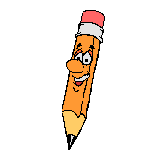 REMEMBER!
When an INPUT statement asks for a number, it will reject an unacceptable number and ask that you type it again.
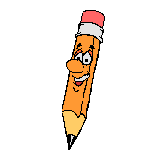 Enter number of ounces
? rats 
"rats" is not acceptable when INPUT expects a number. 

Enter number of ounces 
? rats 
Redo from start
 ? _
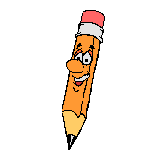 SAMPLE PROGRAM 5
COST OF A PHONE CALL PROGRAM
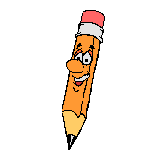 SAMPLE PROGRAM 5
' Cost of a phone call
INPUT “ENTER # OF MINUTES:” MINUTES
INPUT “ENTER CENTS PER MINUTE:” RATE
PRINT "Cost of the call:", MINUTES*RATE
END
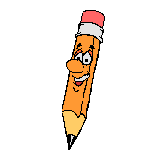 ASSIGNMENT
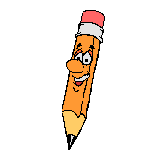 CREATE A PROGRAM THAT WILL ASK THE USER TO CALCULATE FOR THE SALARY: (rate is 80 per hour)
Enter # of hours:
Enter # of days:
Salary is:
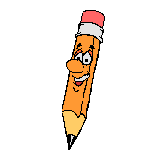 SAMPLE OUTPUT:
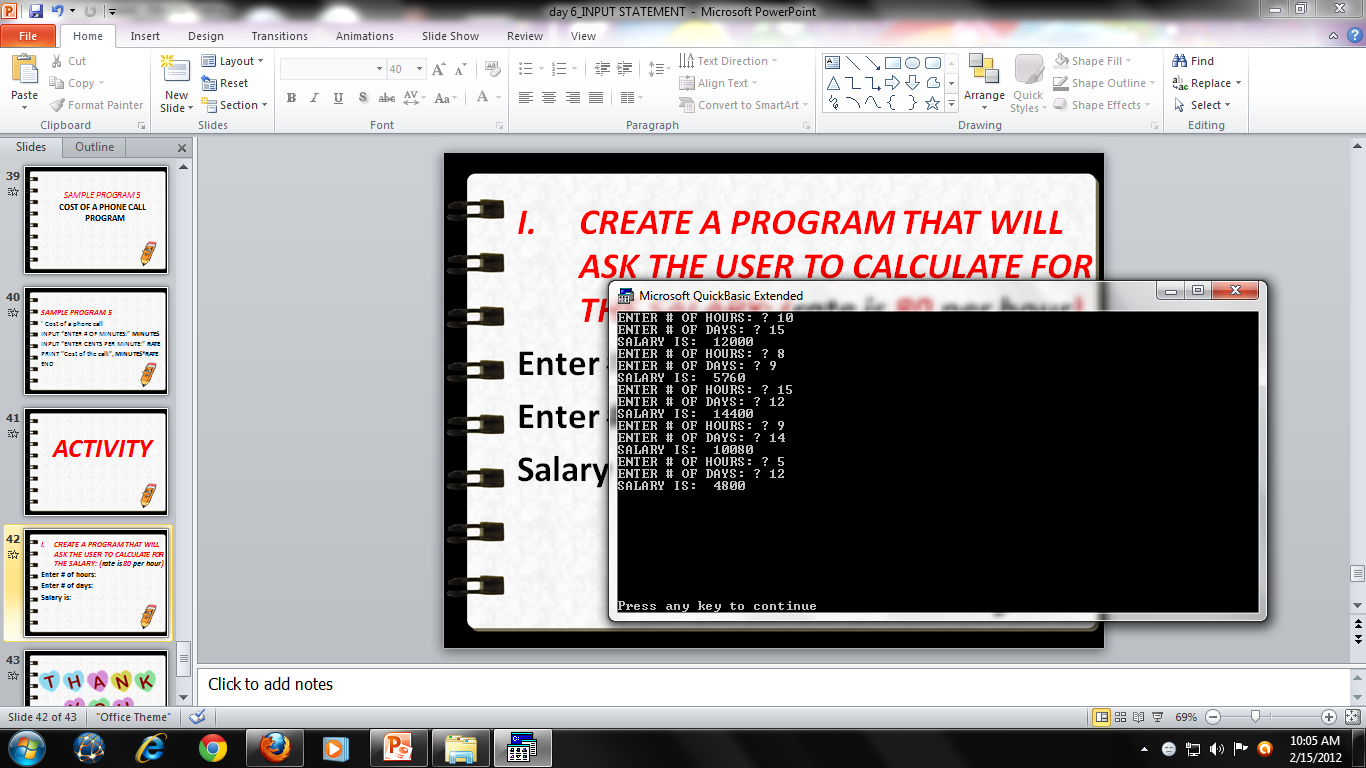 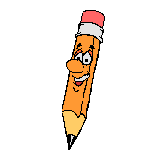 II. Simple E-LOAD PROGRAM 
Enter your mobile number:
Enter amount:
Enter Cash:
Change is:
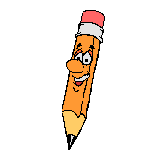 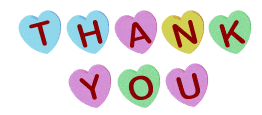